ÇANAKKALE ONSEKİZ MART ÜNİVERSİTESİ                                           
DENEYSEL ARAŞTIRMALARUYGULAMA VE ARAŞTIRMA MERKEZİ 
 2017 YILI FAALİYET RAPORU
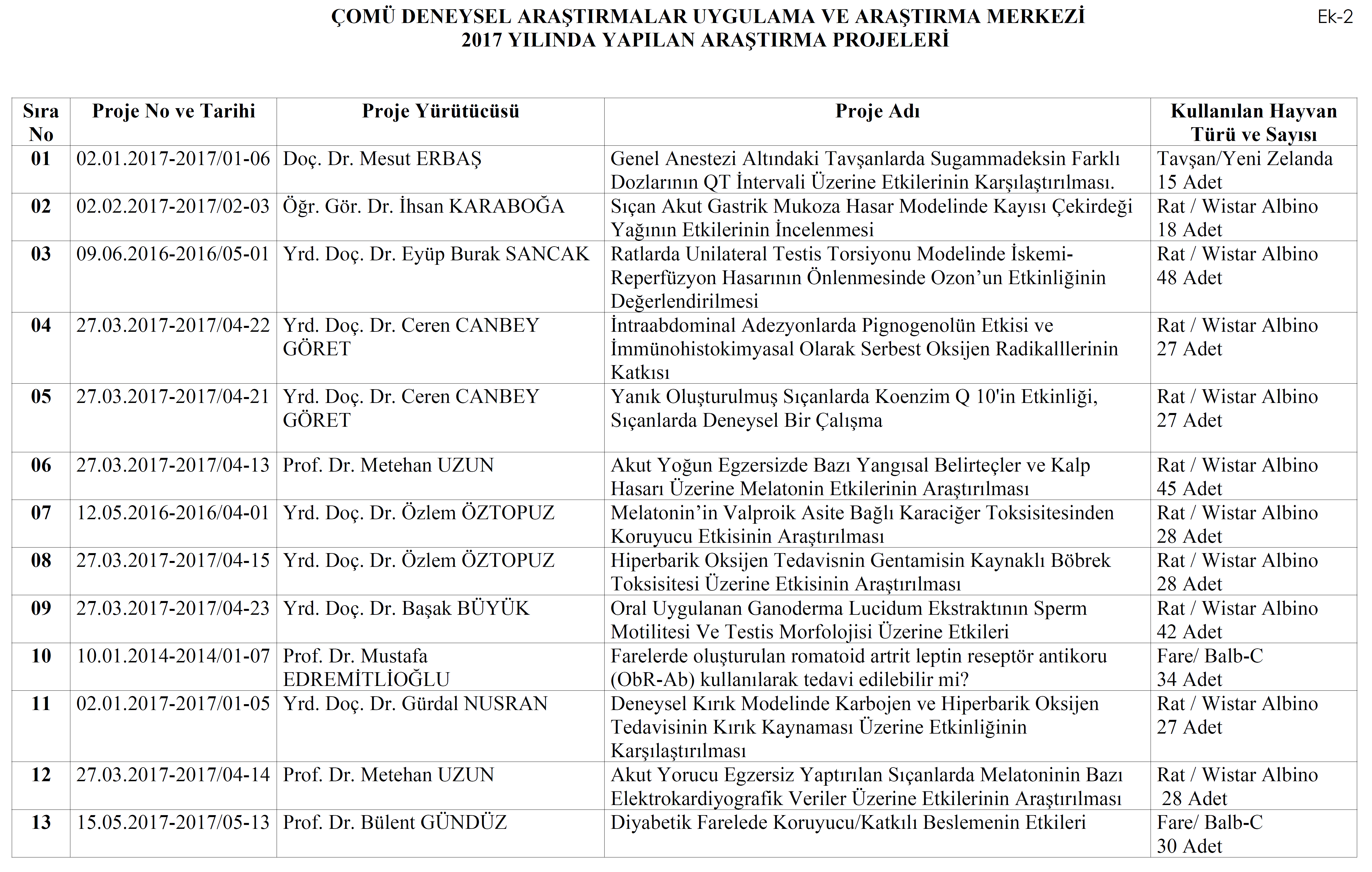 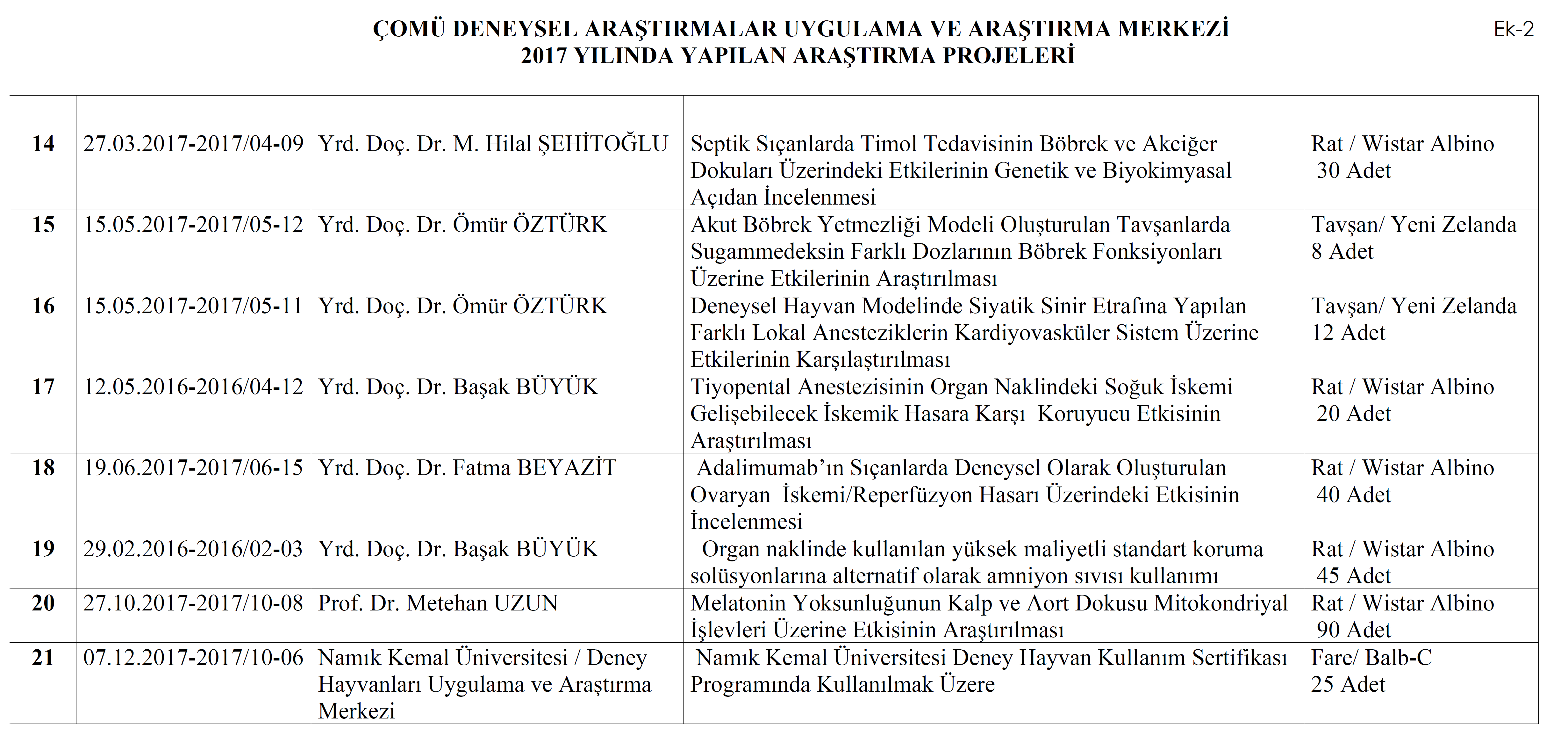